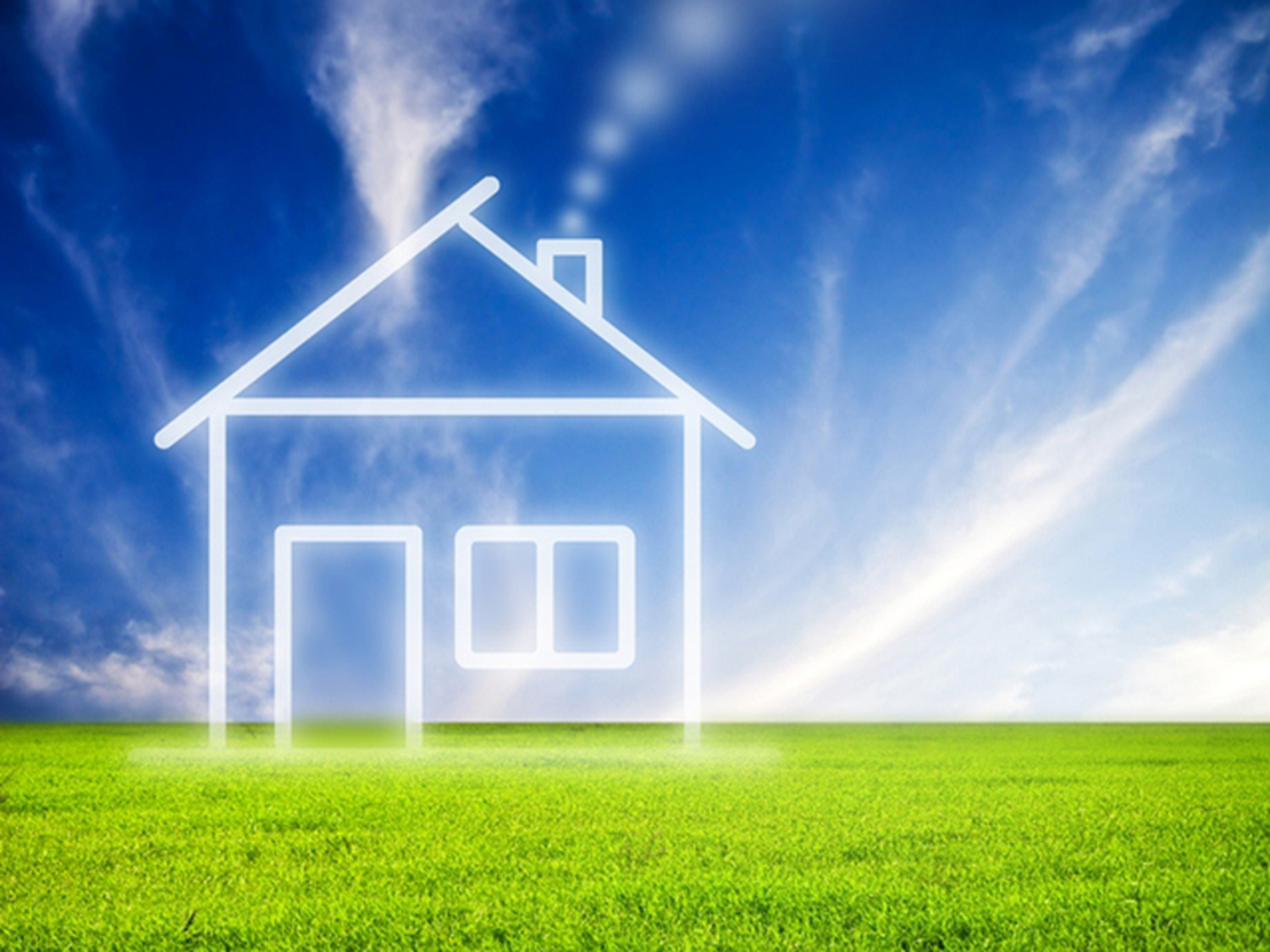 ВОЗДУХ
Через нос проходит в грудьИ обратный держит путь.Он невидимый, и всё жеБез него мы жить не можем
ВОЗДУХ
Кому нужен воздух?
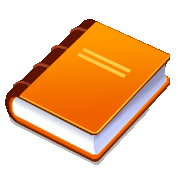 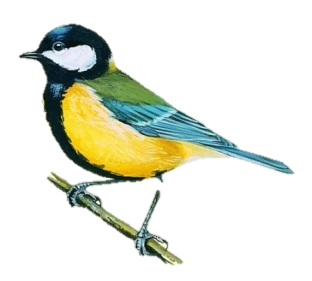 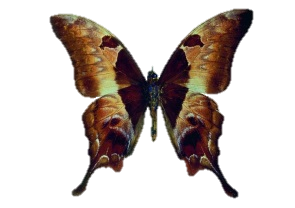 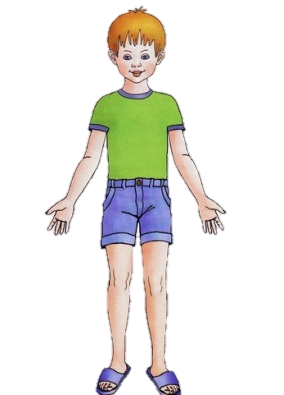 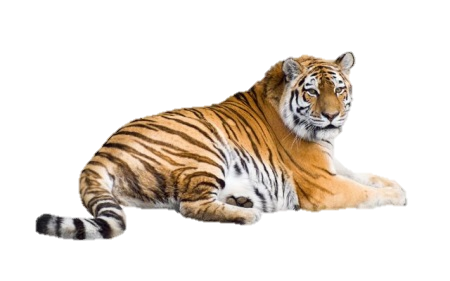 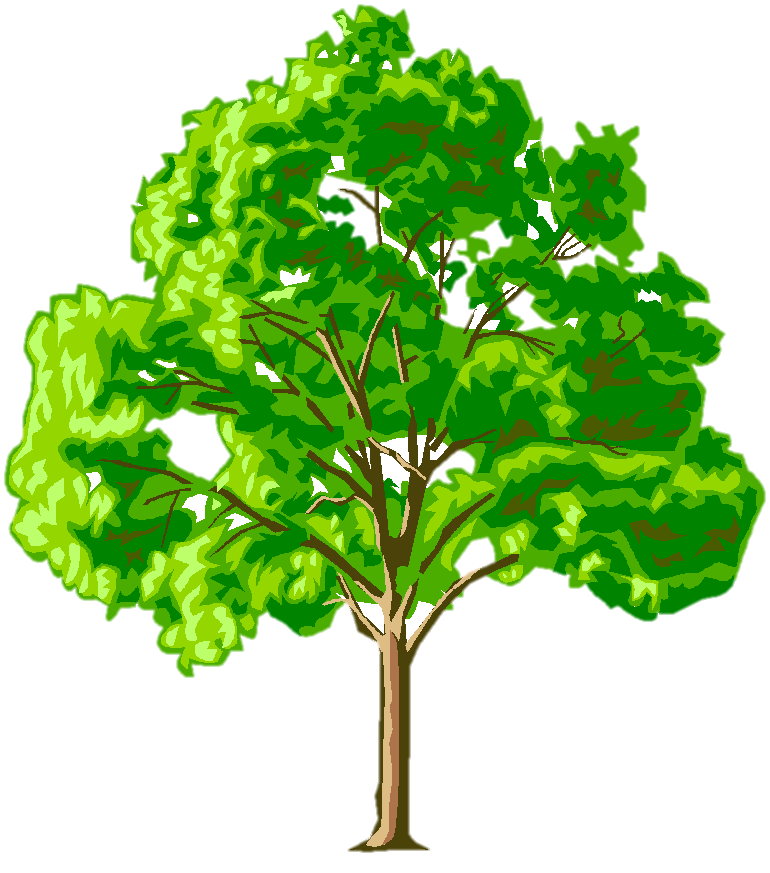 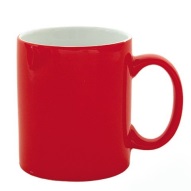 Как можно играть с воздухом?
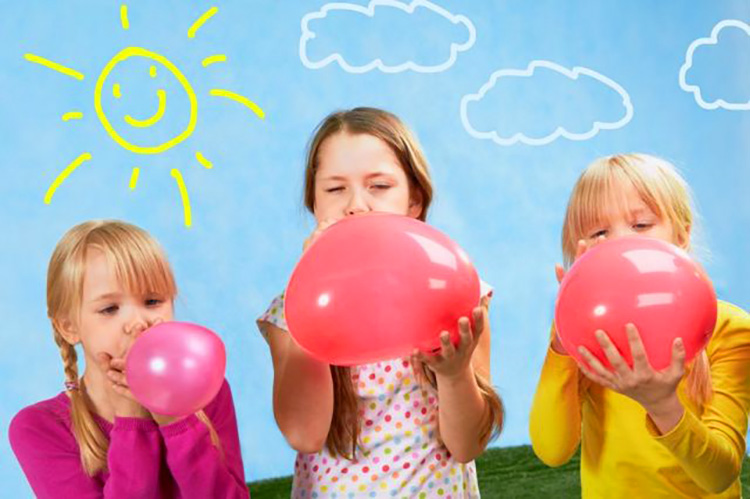 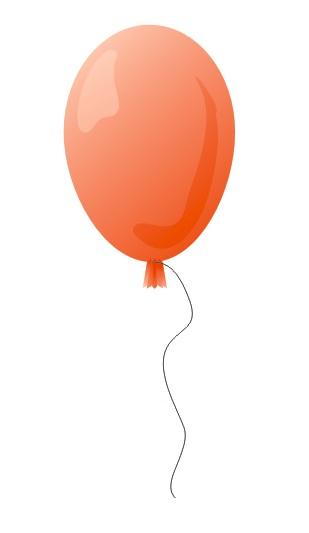 Как можно играть с воздухом?
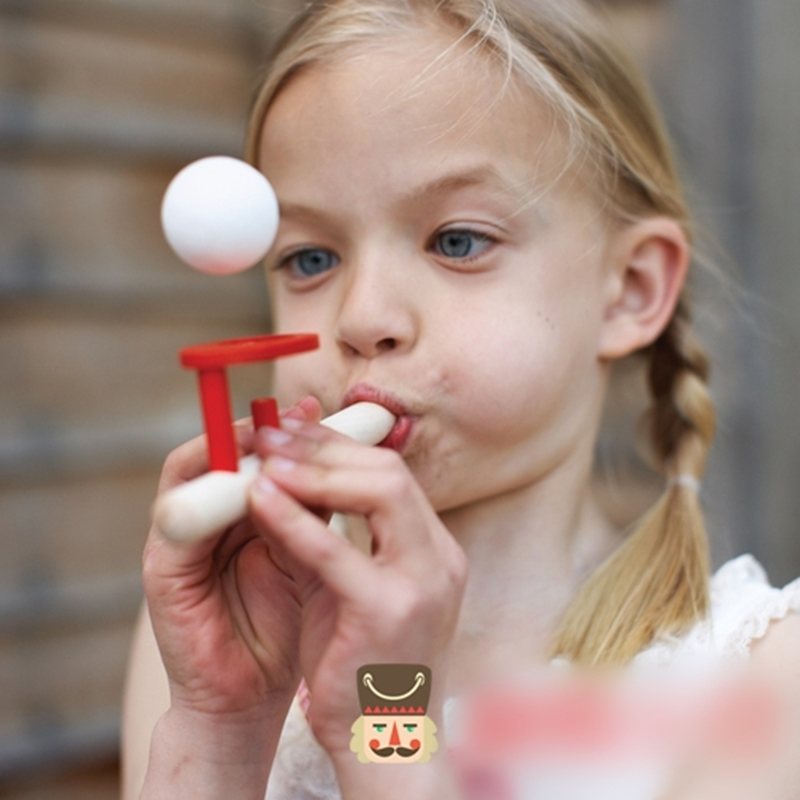 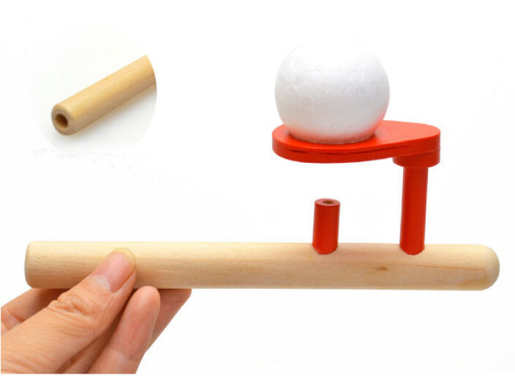 Как можно играть с воздухом?
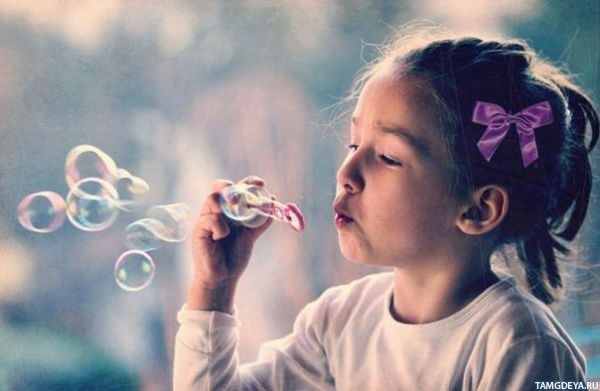 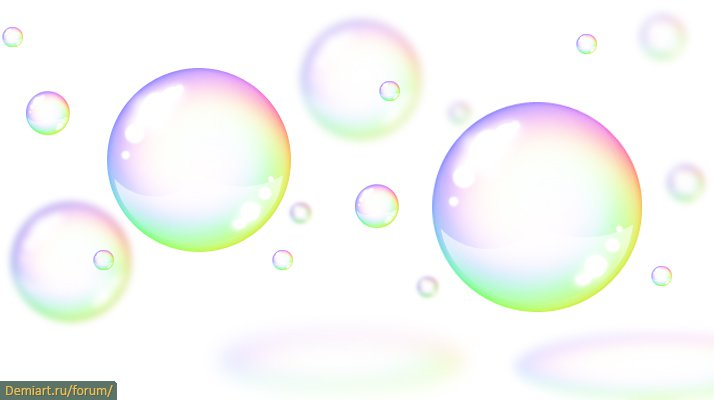 Как можно играть с воздухом?
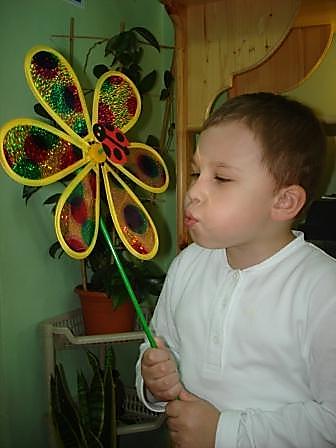 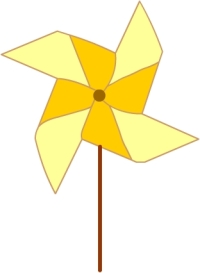 Что   загрязняет наш воздух?
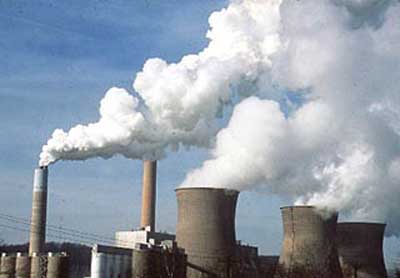 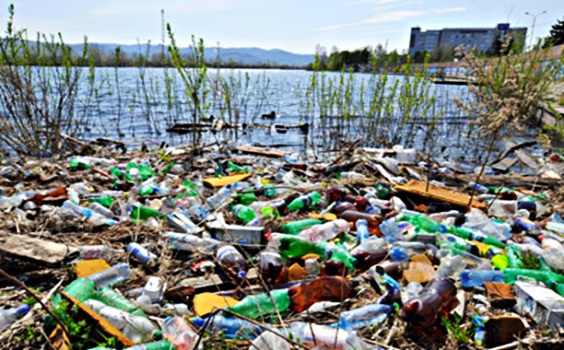 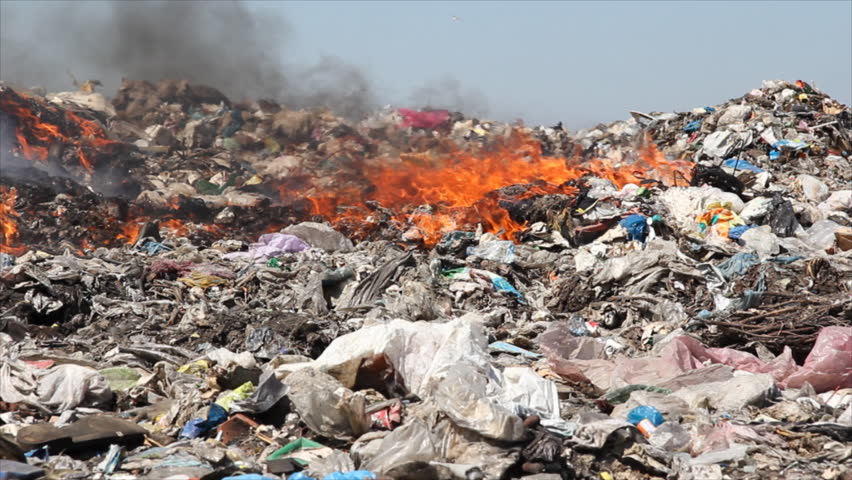 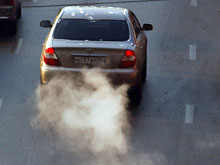 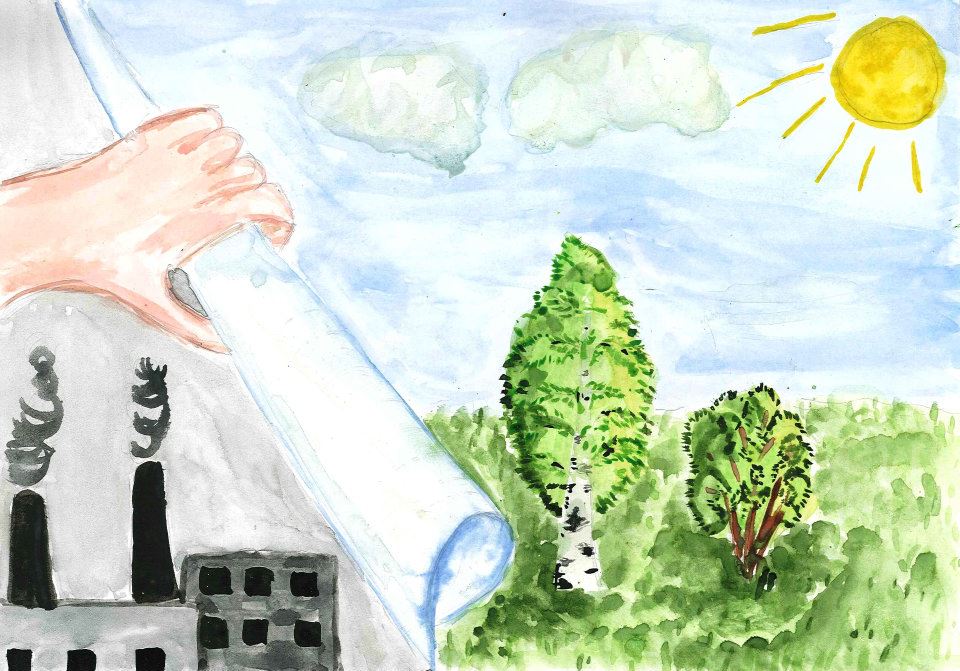 Что   делает наш воздух чистым?
Что делать, чтобы воздух был чистым?
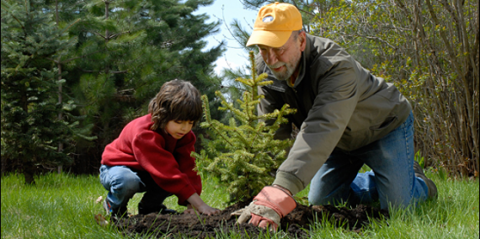 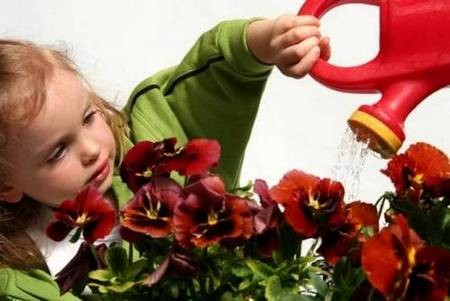 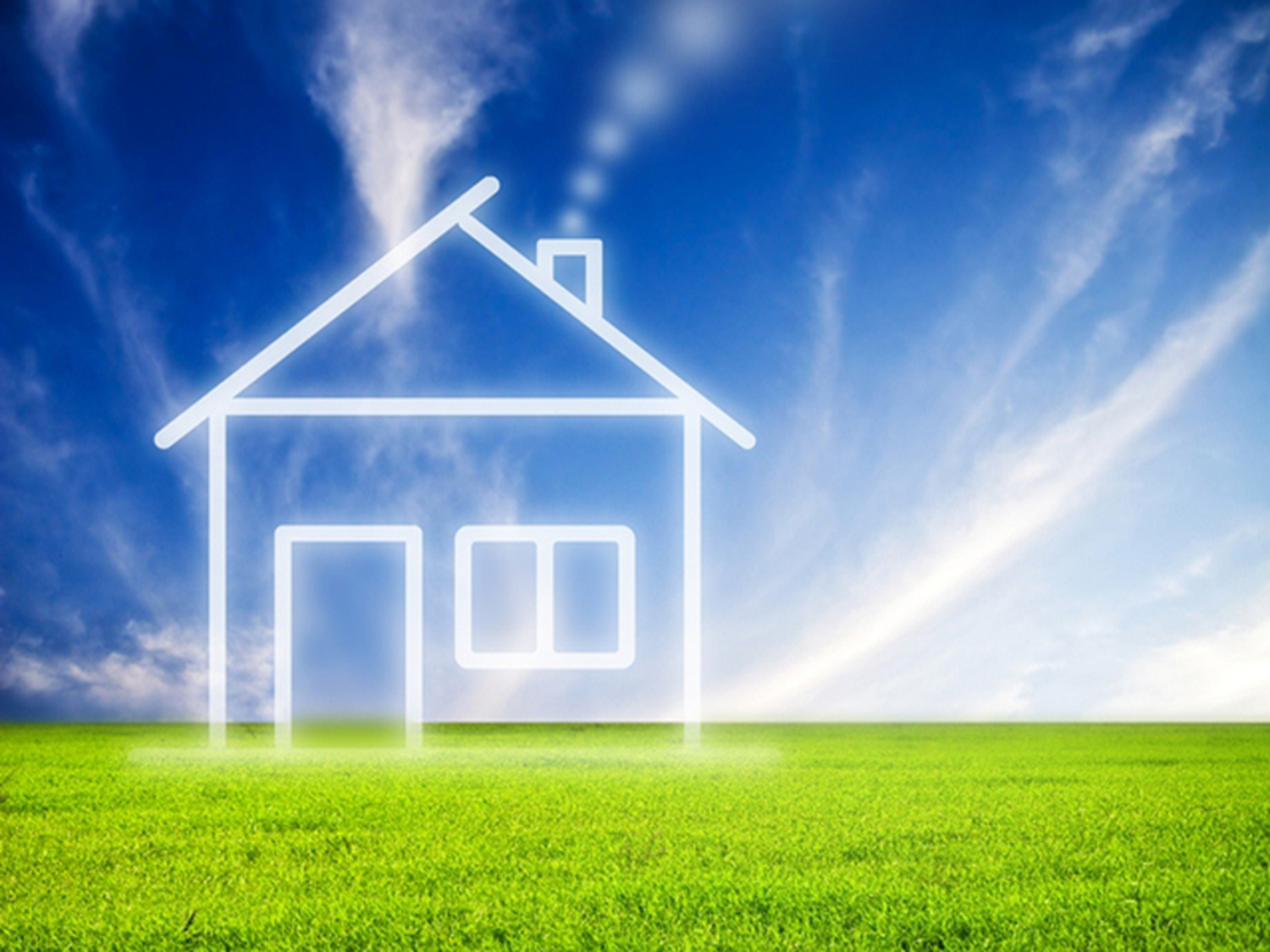 Воспитатель             Трифонова Юлия СергеевнаВоронежская область, Рамонский район, село Ямное, МКДОУ Яменский детский сад